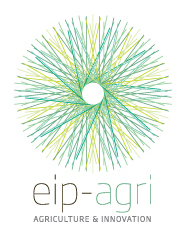 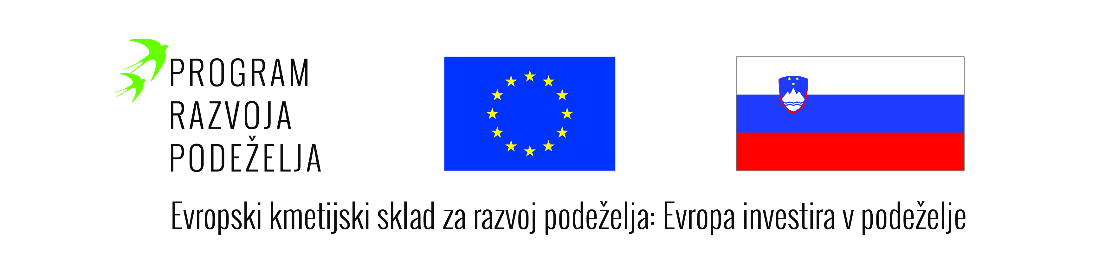 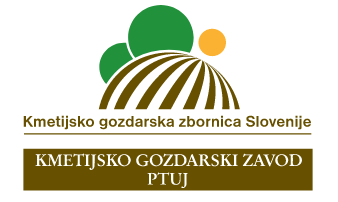 EIP PROJEKT
Prilagoditev pridelave grozdja na klimatske spremembe in ohranjanje biodiverzitete
LAŠKO, 23.11.2021
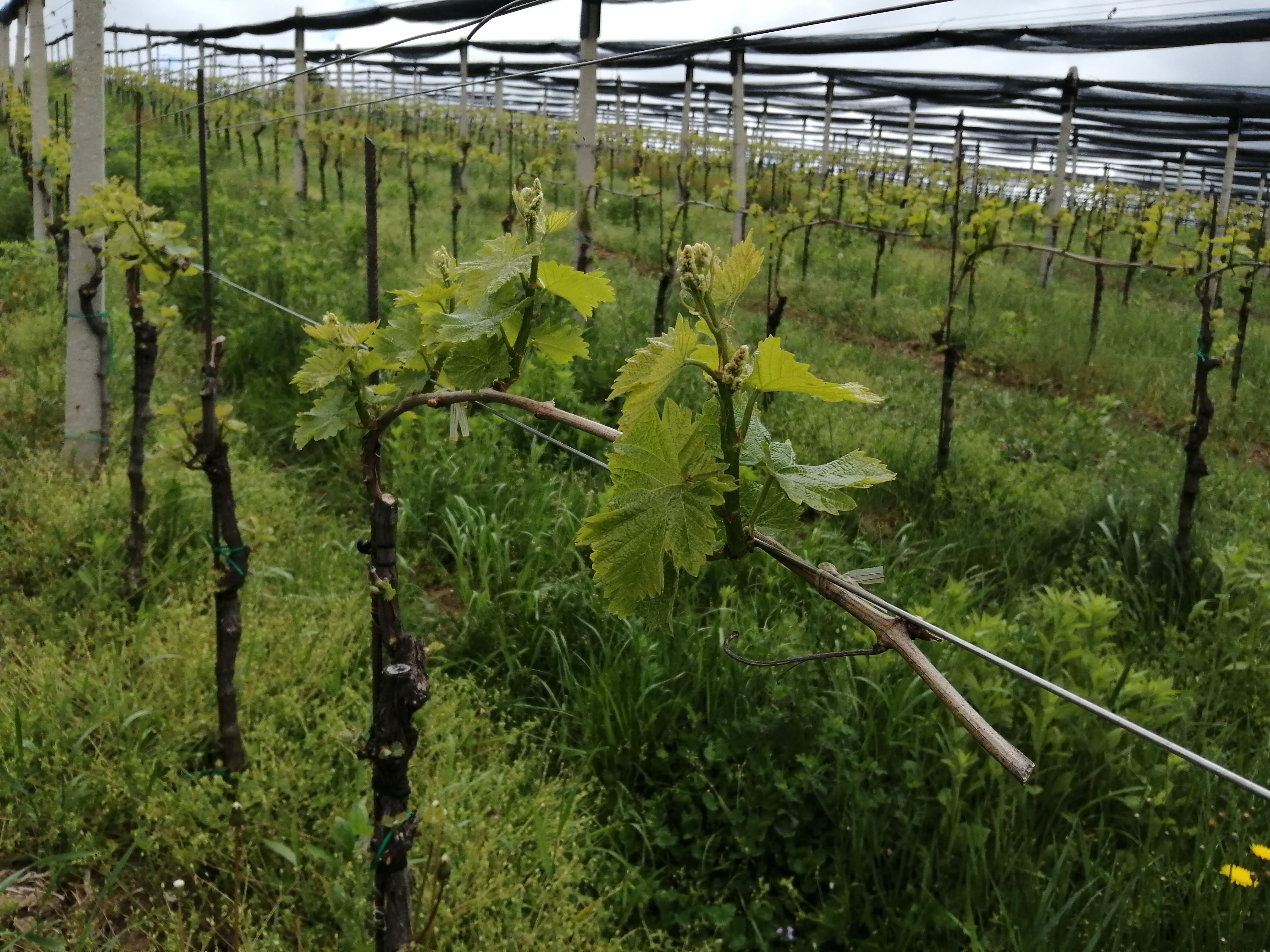 Vodilni partner: KGZS Zavod Ptuj 
Partnerji v projektu: Kmetijski inštitut Slovenije, Univerza v Mariboru, Fakulteta za kmetijstvo in biosistemske vede Maribor, Vinarska zadruga Haloze z.o.o., s.p., Martinčič d.o.o., Vina Frešer, Vina Zavec, Vina Gorjup, Vinogradništvo Žnuderl, Vina Gjerkeš.
Aktivnosti
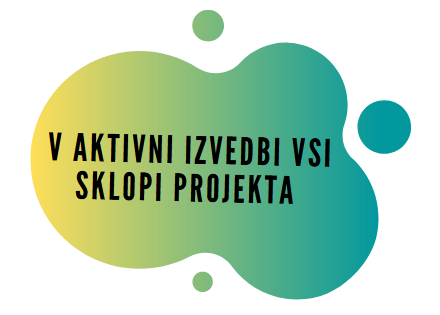 SKLOP:
Preprečevanje erozije tal v vertikalnih nasadih z opuščanjem herbicidov
2. SKLOP: 
Oskrba tal in brežin v terasnih sistemih z ohranjanjem biodiverzitete pomembne za ohranjanje travniških habitatov
3. SKLOP: 
Vpliv protitočnih mrež na dozorevanje, kakovost in zdravstveno stanje grozdja ter kakovost vina
1. SKLOP - Preprečevanje erozije tal v vertikalnih nasadih z opuščanjem herbicidov
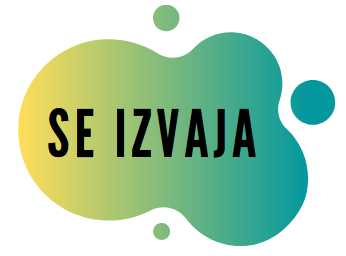 Na ekološki kmetiji Frešer
 Poskušamo vpliv različnih načinov obdelave in oskrbe tal v pasu pod trsi na bolezni in erozijo tal
Obdelava tal s podrezovanjem travne ruše  
Oskrba tal z nitko (greenmaster) 
Obdelava tal z vrtavkasto brano (enojna glava)
Prav tako smo preskušali vpliv gnojenja z organskimi gnojili (briketirana) z uporabo deponatorja in gnojenja po površini brez deponatorja na intenzivnost rasti travne ledine. 
Na kmetiji Gjerkeš
Poskušamo vpliv različnega časa oskrbe tal pod trtami z nitko, na bolezni vinske trte.
Redna košnja pod trtami ob vsakokratnem mulčenju (4 do 5 letno)
Košnja trave pod trtami 1 x letno
Košnja trave 3 x letno (spomladi pred cvetenjem-mesec maj, po cvetenju mesec junij, v fazi zorenja mesec 14 dni pred trgatvijo)
Na kmetiji Martinčič
bomo primerjali oskrbo tal z uporabo herbicida in oskrbo tal brez uporabe herbicida. Kmetija bo vključena  v diseminacijo, prenos dobrih praks.
2. SKLOP- Oskrba tal in brežin v terasnih sistemih z ohranjanjem biodiverzitete pomembne za ohranjanje travniških habitatov
V okviru operacije bi s poskusi preverili vpliv različne oskrbe tal na biodiverziteto medvrstnega prostora v vinogradu zasajenim v terasah in vertikali in jih primerjali med seboj. Ugotavljali bi vpliv pozne košnje brežin teras na biotsko raznovrstnost. 
Na kmetiji Zavec  
Poskušamo različne načine oskrbe tal brez uporabe herbicidov in oskrbo brežin  s specialnim mulčerjem s pletvenikom za oskrbo zunanjega dela vrste na terasah.
Redna košnja pod trtami ob vsakokratnem mulčenju (4 do 5 letno)
Košnja trave pod trtami 1 x letno
Košnja trave 3 x letno (spomladi pred cvetenjem-mesec maj, po cvetenju mesec junij, v fazi zorenja mesec 14 dni ped trgatvijo)
Na kmetiji Gorjup 
Poskušamo različne čase oskrbe brežin na razvoj pomembnih habitatov.
Analiza travniških habitatov na brežinah
Oskrba brežin (mulčenje) pred cvetenjem trav na brežinah 
Oskrba brežin (mulčenje) po cvetenju trav na brežinah
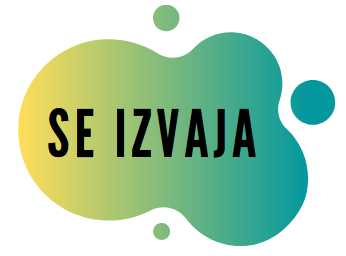 3. SKLOP: Vpliv protitočnih mrež na dozorevanje, kakovost in zdravstveno stanje grozdja ter kakovost vina
S postavitvijo protitočnih mrež lahko bistveno omilimo škodo po toči in je eden izmed pomembnih ukrepov blaženja posledic ujm zaradi podnebnih sprememb. 
Protitočne mreže zagotavljajo stabilno pridelavo pri čemer je potrebno določiti optimalni čas postavitve mreže in vpliv mreže na kakovost dozorevanja grozdja ter pojav bolezni (oidija). 
Postavitev protitočnih mrež bo izvedena vertikalno (navpično) ob listni steni trsov z variacijami glede na razvojne faze vinske trte. 

V tem sklopu protitočnih mrež bomo spremljali več parametrov:
vpliv na osvetlitev listne površine in asimilacijo;
vpliv na zmanjšanje sončnih ožigov na grozdnih jagodah;
monitoring glivičnih bolezni (peronospora, oidij);
spremljali bomo dinamiko dozorevanja grozdja (pod in izven mreže);
izvedli bomo senzorično oceno aromatskega profila vina pri sortah Rumeni muškat in Modri pinot, ter fenološke zrelosti pečk in vsebnost antocianov pri Modrem pinotu.
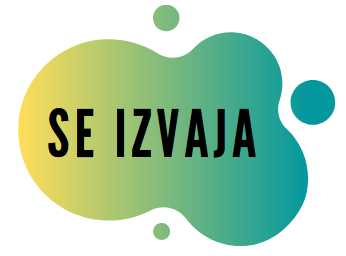 Vpliv protitočnih mrež na pojav glivičnih bolezni in dozorevanje grozdja bomo raziskali na dveh ločenih kmetijah 
Kmetija Žnuderl – sauvignon 
1. Postavitev mreže do trgatve
2. Kontrola, brez protitočne mreže

Kmetija Frešer – modri pinot
1. Postavitev mreže do trgatve
2. Dvig mreže cca 1 mesec pred trgatvijo (po 15.8.)
3. Kontrola, brez protitočne mreže
 
Vpliv na osvetlitev listne površine in asimilacijo ter vpliv na  senzorično oceno aromatskega profila vina pri sortah Sauvignon in Modri pinot. Prav tako bomo analizirali vpliv postavitve protitočnih mrež na  fenološko zrelost pečk in vsebnost antocianov pri Modrem pinotu 
  
 Skupaj bomo vinificirali 18 vzorcev Sauvignona in 9 vzorcev Modrega pinota. 
Naredila se bosta  2  talna monolita z opisi, ter podrobne kemične analize za vse vinificirane vzorce sorte sauvignon .
Hvala za pozornost